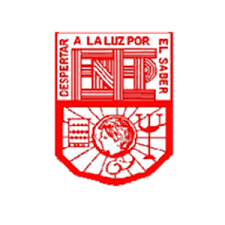 AMBIENTES DE APRENDIZAJE.
ELABORADO POR: ZAIRA VANESSA ALVAREZ VALDEZ.
AMBIENTES DE APRENDIZAJE.
Jardín de niños “Dorotea de la Fuente Flores.”
Genera ambientes formativos para propiciar la autonomía y promover el desarrollo de conocimientos, habilidades, actitudes y valores en los alumnos.
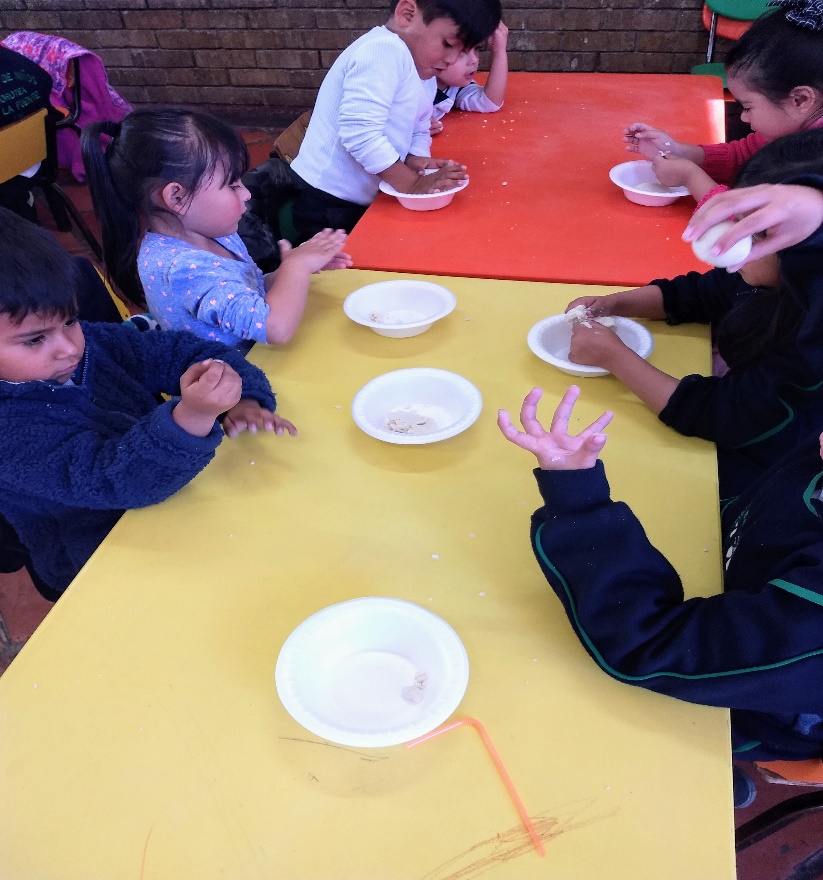 La Teoría Sociocultural de Vygotsky.
El andamiaje consiste en el apoyo temporal de los adultos (maestros, padres, tutores…) que proporcionan al pequeño con el objetivo de realizar una tarea hasta que el niño sea capaz de llevarla a cabo sin ayuda externa.
14 Niñas.
13 Niños.